Ethical research practices in Moldovan context: Applications in higher education policies
Sanda Caracentev (AUM, Moldova)
21 December 2023 
IEED, Paris / online
Research climate overview
Europe:
 - EU focus on collaborations in higher education (Highman et al. 2023, Craciun et al. 2023)
 - an increasing need for collaboration between wider networks of researchers
 - EU/UK funders prioritise transdisciplinary projects (e.g. ISRF / EU, Leverhulme Trust / UK) 
 - growing importance of collaboration (Pope et al. 2023) 

Moldova:
 - focus on employability in certain ‘professions of the future’
 - improving HE quality, no specific provisions to develop research within universities
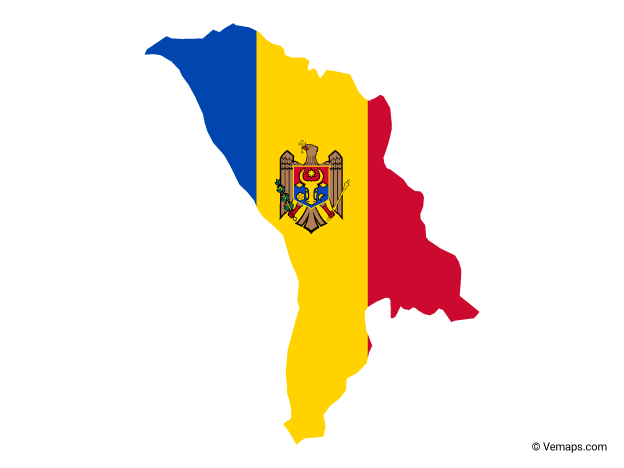 Main issues
Globally:
ethical limits of enquiry in different disciplines
agency of research subjects
fair access to co-producing research
impact on researchers  - particularly relevant for Moldova
 - lack of funding
 - insufficient regulations
 - insufficient institutional support
impact of discipline-specific, institutional, and funders’ constraints on conducting research  qualitative methods
Ethical limits of enquiry in different disciplines
Moldova: 
poor tradition of (qualitative) research  subject reluctance
focus on quantifiable outcomes, rather than original research
limited fieldwork experience for students  literature review more common
ethical Codes of conduct present:
 - institutional
 - generalised
 - focused on corruption prevention rather than ethical dilemmas
stricter in life sciences
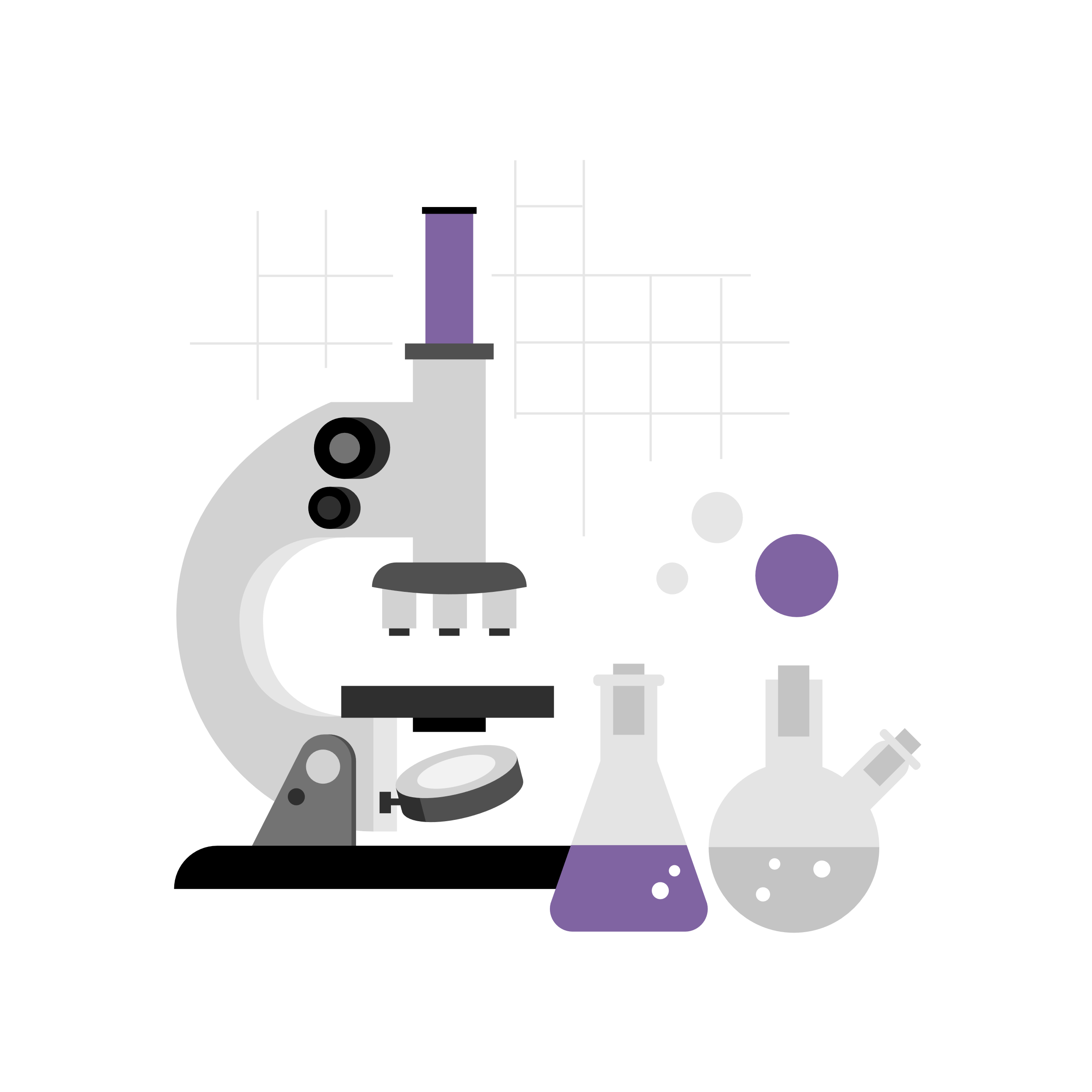 Agency of research subjects
ensured based on common human rights provisions outlined by the Moldovan Constitution

institution-specific ethical codes refer back to the Constitution

‘Grey area’ in research – particularly difficult for qualitative researchers

better defined for biomedical research subjects
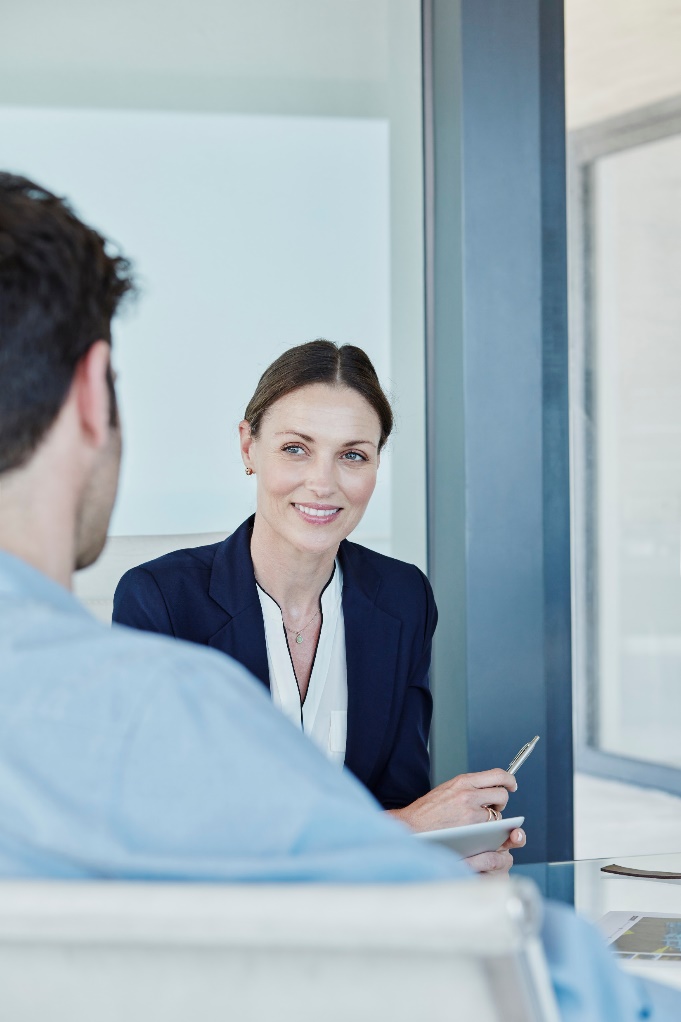 Fair access to co-producing research
provisions for collaborations between Moldovan and international researchers
attracting researchers from the diaspora (Varzari 2014)
role of studied communities and subjects vague
little clarity beyond ‘human rights’ with regards to study subjects communicated to HE students
few efforts or transparency towards promoting co-participation (some in medical)
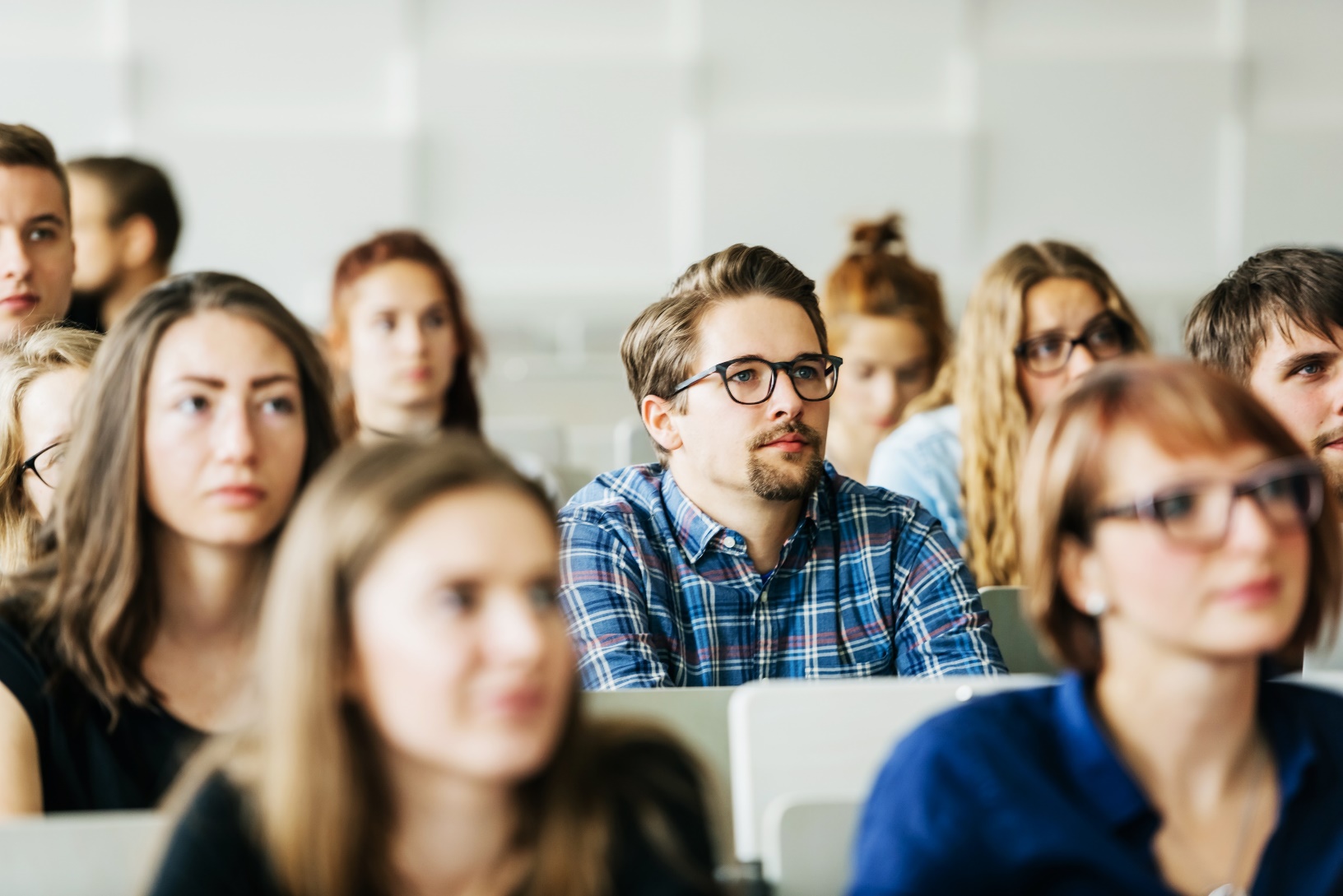 Impact on researchers: General
Legislative:
ethics commissions overseeing ethical research in each institution
legislation focused on EU collaborations, advancing science innovation and infrastructure, provision of studentships
lack of common framework for implementing ethical research practices (Cuciureanu et al. 2023)

internationalisation of HE  attracting international students, no support for researchers who teach (Ministry of Education and Research priorities for 2024)
Impact on researchers: Qualitative
disconnect in qualitative methods and ethics employed by scholars in different disciplines 
quantitative methods at the forefront
no specific provisions for qualitative researchers 
chemistry and mathematics: 2 x publications compared to global average; social sciences underrepresented (Ciuciureanu et al. 2023)
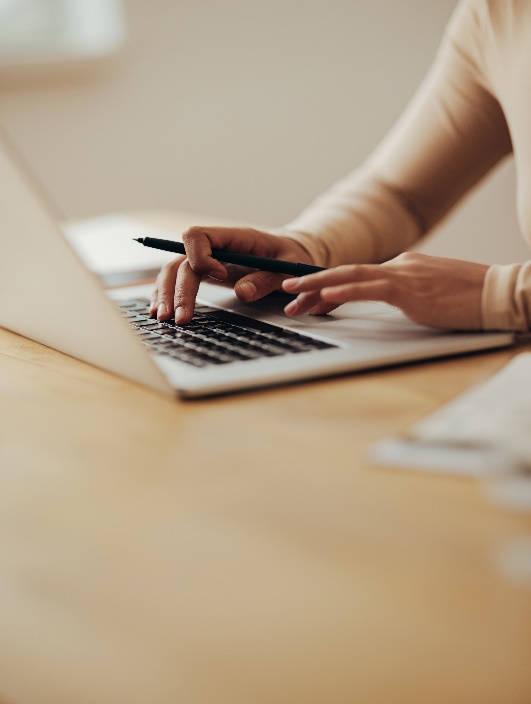 Research constraints
institutions and policymakers conflating different socio-cultural contexts
field site specificities not reflected in ethics procedures
underfunding – circa 80 times less spend on research compared to EU median (UNDP 2018)  lack of data
decrease in number of PhD students and young researchers (considering career in research/academia)
insufficient training to access external funding  e.g. EU programmes
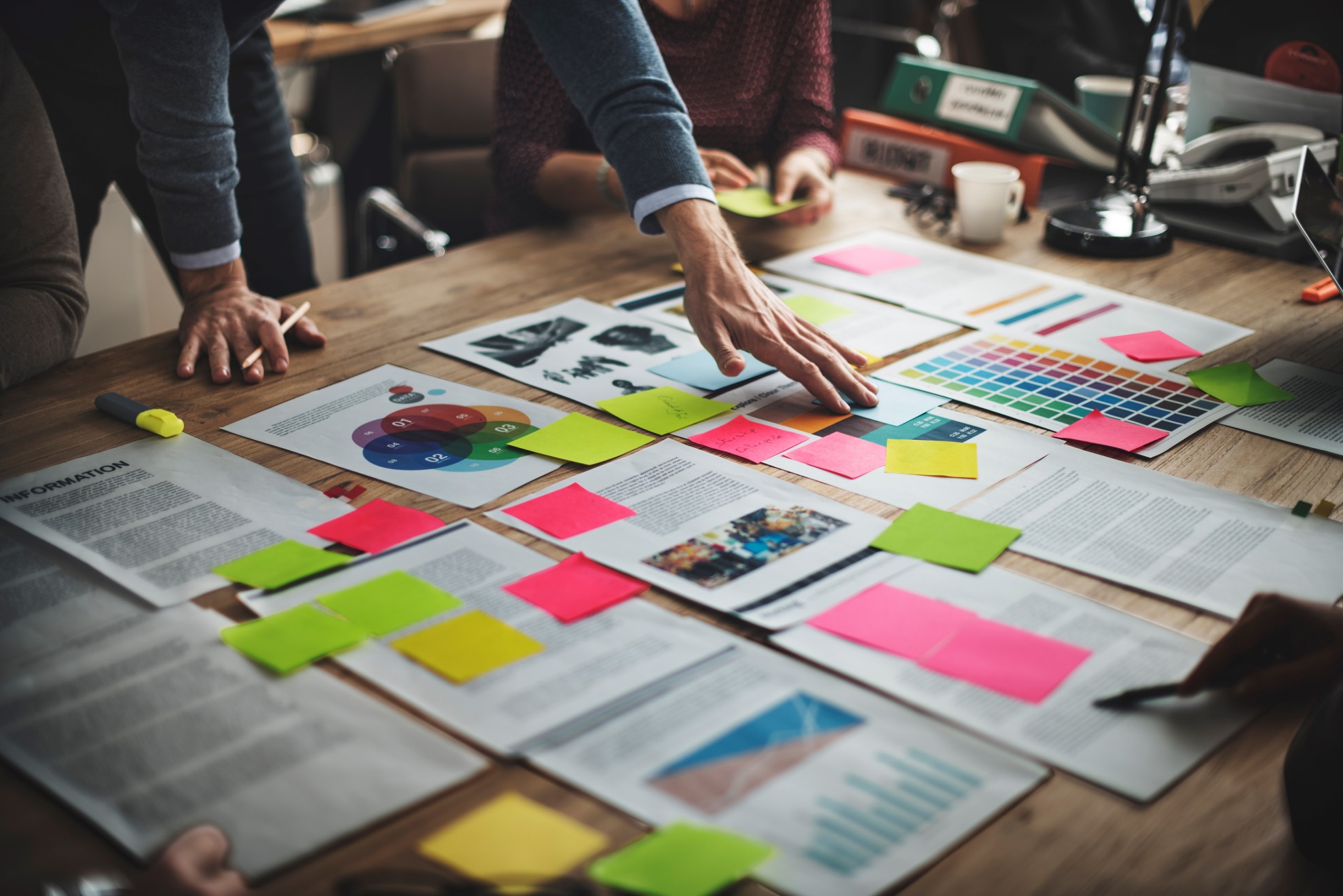 Conclusions
legislation too general, ethics underpinned by Constitutional rights
outside current priorities
power of decision shifted onto HE institutions  lack of common framework
focus on life sciences and STEM
students lack awareness of fieldwork ethics beyond basic provisions
lack of targeted and diverse funding
need more inclusion for research participants
need more support for social sciences / qualitative researchers